BOLETÍN OFERTA DE TV ABIERTA
Septiembre y Octubre de 2022

Departamento de Estudios CNTV
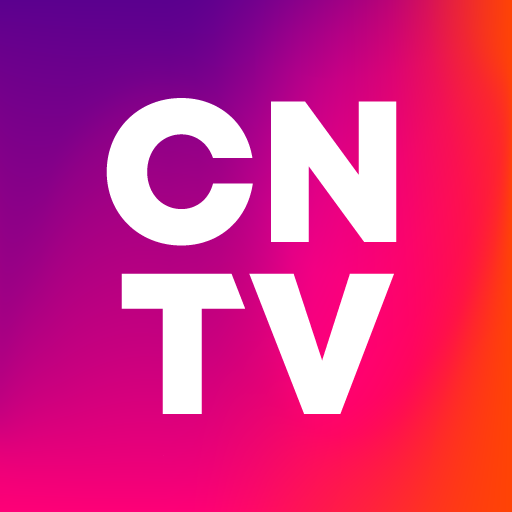 Oferta por área de contenido
Un 39,4% de la oferta de TV abierta presenta contenidos con implicancia social, es decir, contenidos informativos, culturales, de discusión de asuntos públicos y ciudadanos. Este tipo de contenido es mayor durante los fines de semana.
Al mismo tiempo, del total de la oferta, el 6,7% se trata de  programación cultural, aumentando levemente respecto a los dos meses anteriores.
Un  52%
de la oferta televisva emitida de lunes a viernes corresponde a tres tipos de  programas: Conversación, Informativos y Matinales.
De esta, el
14,4% corresponde a Matinales.
  
38,3% 
de la oferta de los fines de semana se concentra entre Infomerciales y programas informativos.
Cabe destacar que el
11,3% 
de la oferta de sábados y domingos fueron Reportajes (incluso, existe un aumento con respecto a los meses anteriores).  Este tipo de programas son casi inexistentes de lunes a viernes. 
84,4%
del total de la oferta televisiva es de origen nacional
18,7%
de la oferta televisiva son  programas de ficción. 
De esta, 29,6% 
 es nacional y 70,4% es de origen extranjero. 
.
Solo 0,5% de la oferta es para público infantil (12 años o menos).
Distribución programación por géneros televisivos
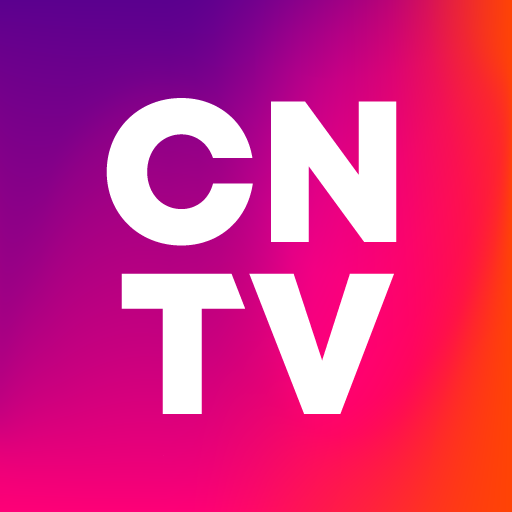 BOLETÍN CONSUMO DE TV ABIERTA Septiembre y Octubre de 2022

Departamento de Estudios CNTV
Consumo por área de contenido
39,3% del consumo correspondió a contenidos con implicancia social. El canal en que más se vieron contenidos de este tipo fue –al igual que los dos meses anteriores- CHV, con 56,8%. Considerando los últimos cuatro meses, el consumo de este tipo de contenidos se mantiene a la baja.
4:08:42 hrs.
Es, en promedio, el consumo diario de TV abierta (por persona), durante estos meses. 
El fútbol se mantiene como el contenido de mayor consumo durante estos meses, con un consumo promedio de 0:56:36 hrs; 
los programas especiales (aquellos que dieron cobertura al plebiscito, la parada militar y deceso de la Reina Isabel II) tuvieron un consumo promedio de 0:53:40 hrs. 
Por su parte, los noticieros tuvieron un consumo de 0:41:55 hrs.


Un 59,5%  de la audiencia de TV abierta fueron mujeres. 
54,7% de la audiencia de TV abierta  son personas mayores de 50 años. En la Tv Paga, un 44,3% de la audiencia se concentra en este grupo


Los niños/as concentran un
7,4%
de la audiencia de TV pagada, existiendo un leve aumento con respecto a los meses anteriores. Este público es sólo el  3,5% de la audiencia de la TV abierta.
Del total de la sintonía, Mega y CHV son los canales más vistos durante los meses de septiembre y octubre. Con respecto a los meses de julio y agosto, existe una baja de más de dos puntos en el rating de los hogares.